redistribution and fairnesspreference-based fairness criteria
axiomatic approach:
start from desirable properties
normative vs. positive
general application
scientific = consensual?
what’s fair?

Pareto efficiency (P):
	it is not possible to make someone better off without making anyone else worse off
redistribution and fairnesspreference-based fairness criteria
no-domination (D):
	no agent should receive more of all goods than another.

no-envy (F):
	no agent should prefer another agent’s allocation to her own i.e. the allocation is envy-free.

equal treatment of equals:
	identical agents (in terms of preferences) should be indifferent with respect to the allocation that each of them receives.
redistribution and fairnesspreference-based fairness criteria
equal-division lower bound (Bed):
	all agents should prefer their allocation to equal division of resources.


egalitarian-equivalence (E):
	there should be a common reference bundle such that all agents are indifferent between their allocation and that bundle (that need not be feasible).
redistribution and fairnesspreference-based fairness criteria
redistribution and fairnesspreference-based fairness criteria
redistribution and fairnesspreference-based fairness criteria
2-good, 2-agent case: 
       Edgeworth box
y
10
5
OB
20
15
5
10
10
allocation t
allocation z
OA
x
5
10
y
redistribution and fairnesspreference-based fairness criteria
y
OB
20
15
adding agent A’s preferences
10
RA
OA
x
5
10
y
redistribution and fairnesspreference-based fairness criteria
y
10
5
OB
5
RB
adding agent B’s preferences
10
RA
OA
x
y
redistribution and fairnesspreference-based fairness criteria
y
10
5
OB
5
RB
10
Efficient 
allocation
efficiency?
RA
OA
x
y
redistribution and fairnesspreference-based fairness criteria
2-good, 2-agent case: Pareto efficiency (P)
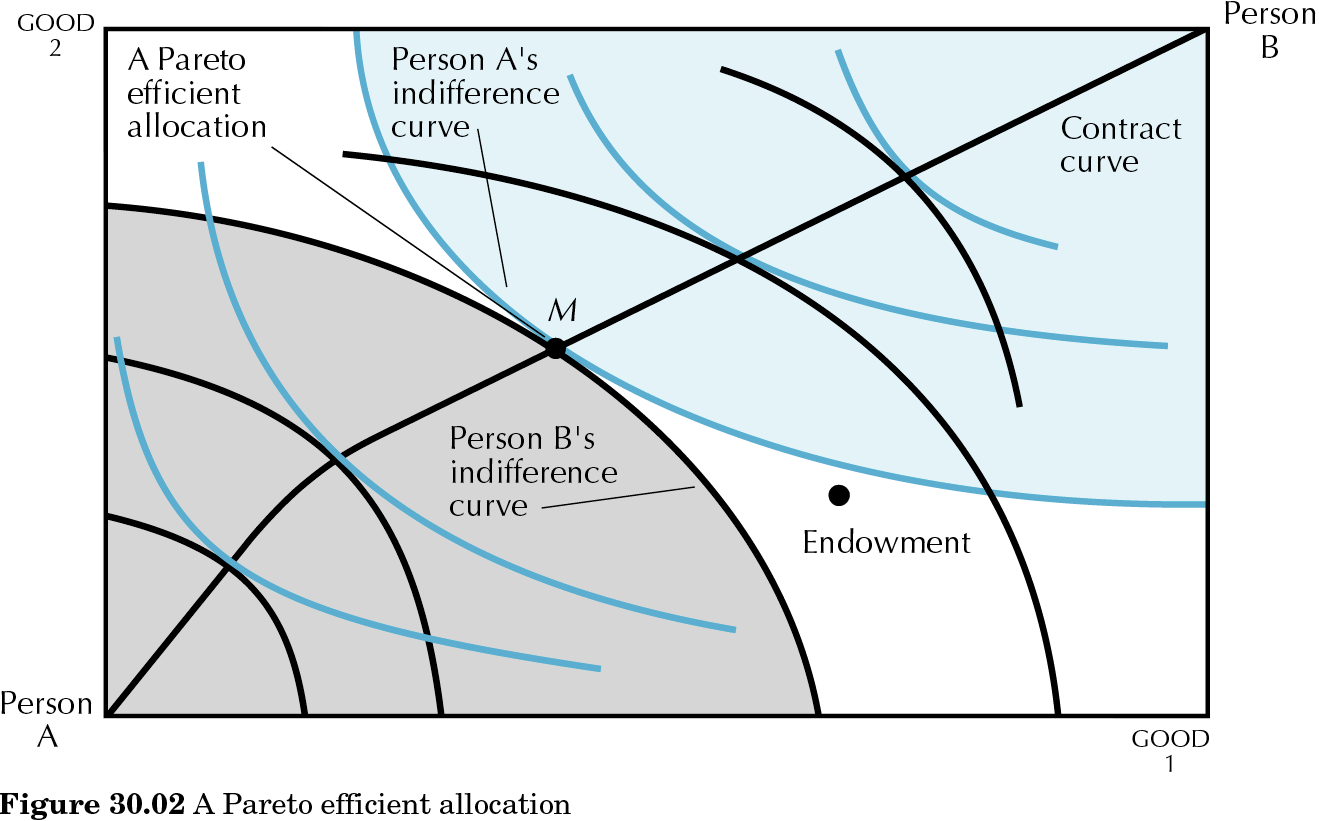 30.02
redistribution and fairnesspreference-based fairness criteria
y
OB
20
R2
example:uA = xAyAuB = xB+yBxA+xB = 10yA+yB = 20
15
5
10
10
ed
R1
OA
x
5
10
y
redistribution and fairnesspreference-based fairness criteria
y
OB
20
R2
Pareto solution(P)
15
5
10
10
P
ed
R1
OA
x
5
10
y
redistribution and fairnesspreference-based fairness criteria
y
OB
20
no-domination(D)
15
5
10
10
P
ed
D
OA
x
5
10
y
redistribution and fairnesspreference-based fairness criteria
y
OB
20
no-domination+Pareto(DP)
15
5
10
10
P
ed
DP
OA
x
5
10
y
redistribution and fairnesspreference-based fairness criteria
y
OB
20
R2
envy-free and Pareto?(FP)
15
5
10
10
P
ed
Take allocation A1. Is it envy-free?
R1
A1
OA
x
5
10
y
redistribution and fairnesspreference-based fairness criteria
y
P
20
For each efficient point (like point A1) in the Edgeworth box, find the symmetric with respect to equal division (ed): point B1 is what agent B receives at that allocation seen from agent A’s origin. 

Since the two allocations are now seen from the same origin, we can compare the two: A strictly prefers B1 and therefore 
A envies B.
B1
15
10
ed
A1
0
x
5
10
redistribution and fairnesspreference-based fairness criteria
y
P
20
For point A2, the symmetric with respect to equal division (ed) is B2. 

Agent A is exactly indifferent between the two and therefore 
A no longer envies agent B.
15
B2
ed
10
A2
0
x
5
10
redistribution and fairnesspreference-based fairness criteria
y
OB
20
no-envy+Pareto(FP)
15
5
ed
10
10
P
A2
A envies B
R1
OA
x
5
10
y
redistribution and fairnesspreference-based fairness criteria
y
OB
20
R2
envy-free and Pareto?(FP)
15
5
A3
10
10
P
ed
Take allocation A3. Is it envy-free?
R1
OA
x
5
10
y
redistribution and fairnesspreference-based fairness criteria
y
P
20
For A3, find the symmetric with respect to equal division (ed): point B3 is what agent B receives and point A3 is what agent A receives, seen from the same origin. 

Since the two allocations are now seen from the same origin, we can compare the two: B strictly prefers A3 and therefore 
B envies A.
15
A3
10
ed
B3
0
x
5
10
redistribution and fairnesspreference-based fairness criteria
y
20
For point A4, the symmetric with respect to equal division (ed) is B4. 

Agent B is exactly indifferent between the two and therefore 
B no longer envies A.
15
B4
10
ed
P
A4
OA
x
5
10
y
redistribution and fairnesspreference-based fairness criteria
y
OB
20
R2
no-envy+Pareto(FP)
15
5
B envies A
ed
10
10
P
A4
OA
x
5
10
y
redistribution and fairnesspreference-based fairness criteria
y
OB
20
R2
no-envy+Pareto(FP)
15
5
10
10
P
A4
FP
A2
R1
OA
x
5
10
y
redistribution and fairnesspreference-based fairness criteria
y
OB
20
R2
equal division lower bound+Pareto(BedP)
15
5
10
10
P
ed
BedP
R1
OA
x
5
10
y
redistribution and fairnesspreference-based fairness criteria
WALRASIAN SOLUTION FROM EQUAL DIVISION:- walrasian equilibrium allocation: 	- market prices adjust so that suppy equals demand in the 	markets for both goods; 	- all agents are maximizing utility subject to the budget 	constraint; - agents start with equal division of all the goods; therefore, both start with the same income: the market value (at market prices) of that initial endowment
redistribution and fairnesspreference-based fairness criteria
an example of disequilibrium: 
the budget constraint for each agent goes through their endowment point and has a slope equal to the market price ratio
agents maximize utility subject to the budget constraint but there is excess demand of good 2 and excess supply of good 1
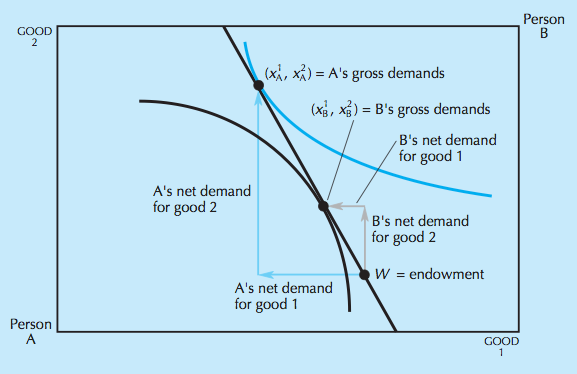 redistribution and fairnesspreference-based fairness criteria
walrasian equilibrium: prices are such that both agents choose the same point in the Edgeworth box
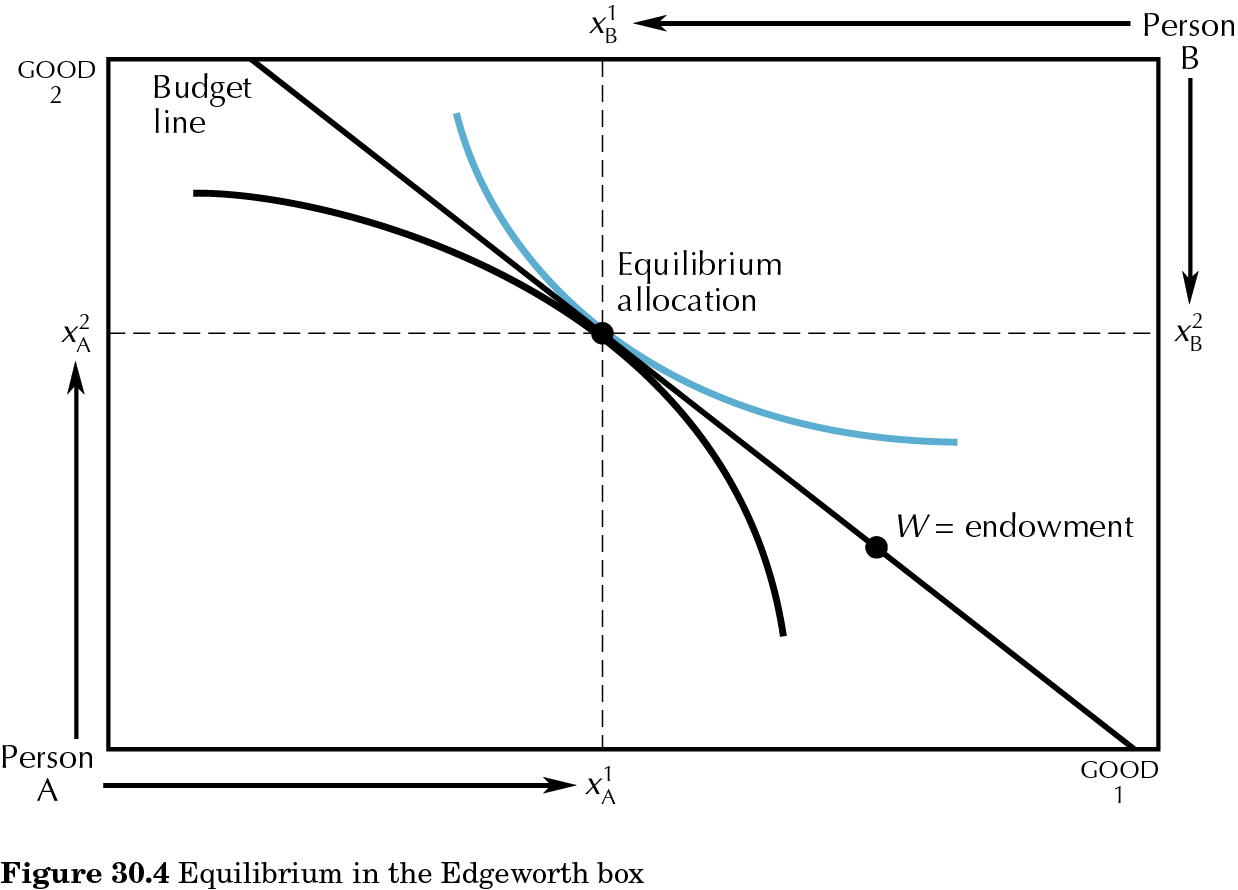 30.04
redistribution and fairnesspreference-based fairness criteria
y
OB
20
R2
walrasian solution from equal division(Wed)
15
5
10
10
P
ed
Wed
R1
OA
x
10
5
y
redistribution and fairnesspreference-based fairness criteria
WALRASIAN SOLUTION FROM EQUAL DIVISION:	- is efficient: indifference curves are tangent to the budget 	  constraint and therefore tangent to each other.	- is envy-free: all agents start from same endowment point 	  and have the same budget set. Each agent ends up with 	  	  her choice that must be at least as good for that agent as 	   	  the other agent’s choice	- satisfies the equal division lower bound: for all agents, 	   	  equal division is the starting point and is available in the 	   	  budget set; they must be at least as well off at the final 	  	  choice.
redistribution and fairnesspreference-based fairness criteria
y
OB
20
R2
egalitarian equivalence and Pareto?(EP)
15
5
10
10
P
ed
A1
Take allocation A1. Is it egalitarian-equivalent?
R1
OA
x
5
10
y
redistribution and fairnesspreference-based fairness criteria
y
P
20
egalitarian-equivalence
reference bundle
B’s indifference curve through B1
15
B1
10
ed
A’s indifference curve through A1
A is indifferent between A1 and the reference bundle; 
B is indifferent between B1 and the same reference bundle: 

the allocation is egalitarian-equivalent.
A1
0
x
5
10
redistribution and fairnesspreference-based fairness criteria
B’s indifference curve through B2
y
P
20
egalitarian-equivalence
15
B2
10
ed
A is indifferent between A2 and the reference bundle (that coincides with A2); 
B is indifferent between B2 and the same reference bundle: 

the allocation is egalitarian-equivalent.
reference bundle
A’s indifference curve through A2
A2
0
x
5
10
redistribution and fairnesspreference-based fairness criteria
y
P
20
egalitarian-equivalence
15
B3
10
A’s indifference curve through A3
ed
A3
No intersection of indifference curves: no reference bundle!
The allocation is not egalitarian-equivalent.
B’s indifference curve through B3
0
x
5
10
redistribution and fairnesspreference-based fairness criteria
y
OB
20
R2
egalitarian-equivalence+Pareto(EP)
15
5
10
10
P
ed
R1
EP
OA
x
5
10
y